Illinois SocietySons of the American Revolution
How to Use the SAR Online Application
Web Conference Tools
This session is being recorded!!
Please use chat to ask questions or provide comments.
Click on Log-in
Scroll Down to Enter email + password OR Register
You’re In – Click on Members Portal
Click on My Applications
Start a New Application
Input Application Info
New Member Application
Applicant Information
Begin Building Generations
Fill out birth info and save
Must SAVE to go to Next Generation
Last Generation – PatriotMust check box marked This is Patriot
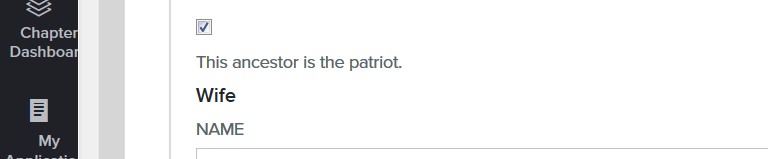 Go to top of page and click on Finalize
Info on Patriot’s Service, Burial
Fill out Sponsor & Co-sponsor Info
Print Application
Thank you!